Figure 4. Analysis of crmp2 and syt I mRNA changes in P30 and MD kittens by real-time PCR. The mRNA expression levels ...
Cereb Cortex, Volume 18, Issue 5, May 2008, Pages 1221–1231, https://doi.org/10.1093/cercor/bhm157
The content of this slide may be subject to copyright: please see the slide notes for details.
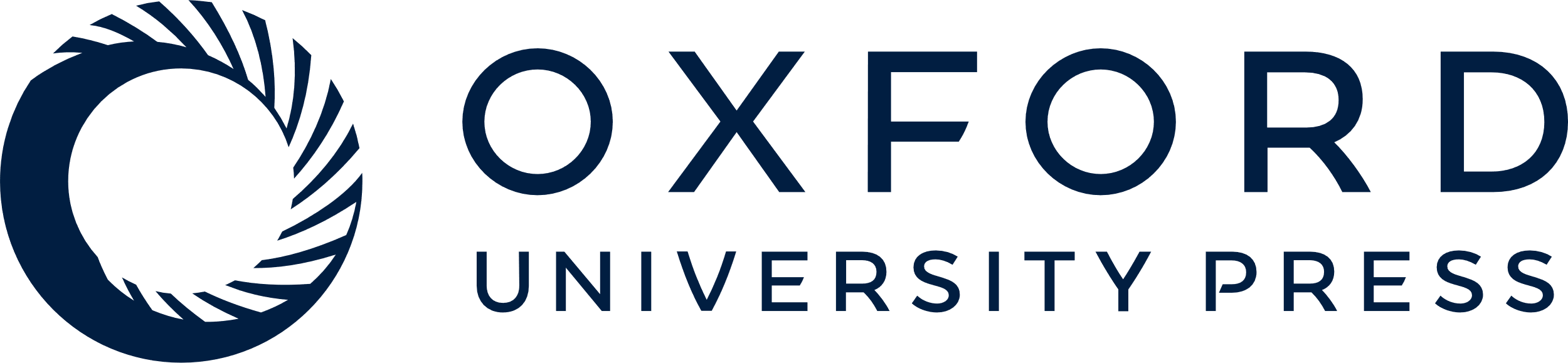 [Speaker Notes: Figure 4. Analysis of crmp2 and syt I mRNA changes in P30 and MD kittens by real-time PCR. The mRNA expression levels of crmp2 and syt I were determined in the ipsilateral and contralateral hemispheres of the MD kitten (MD I, MD C) and were compared with those of the visual cortex of the normal kittens (P30) that were used to calibrate those values. The graph bars illustrate the ratio of relative mRNA amounts after normalization with gapdh of 3 animals (n = 3). The levels of crmp2 and syt I mRNA showed no obvious changes compared with the normal situation.


Unless provided in the caption above, the following copyright applies to the content of this slide: © 2007 The AuthorsThis is an Open Access article distributed under the terms of the Creative Commons Attribution Non-Commercial License (http://creativecommons.org/licenses/by-nc/2.0/uk/) which permits unrestricted non-commercial use, distribution, and reproduction in any medium, provided the original work is properly cited.]